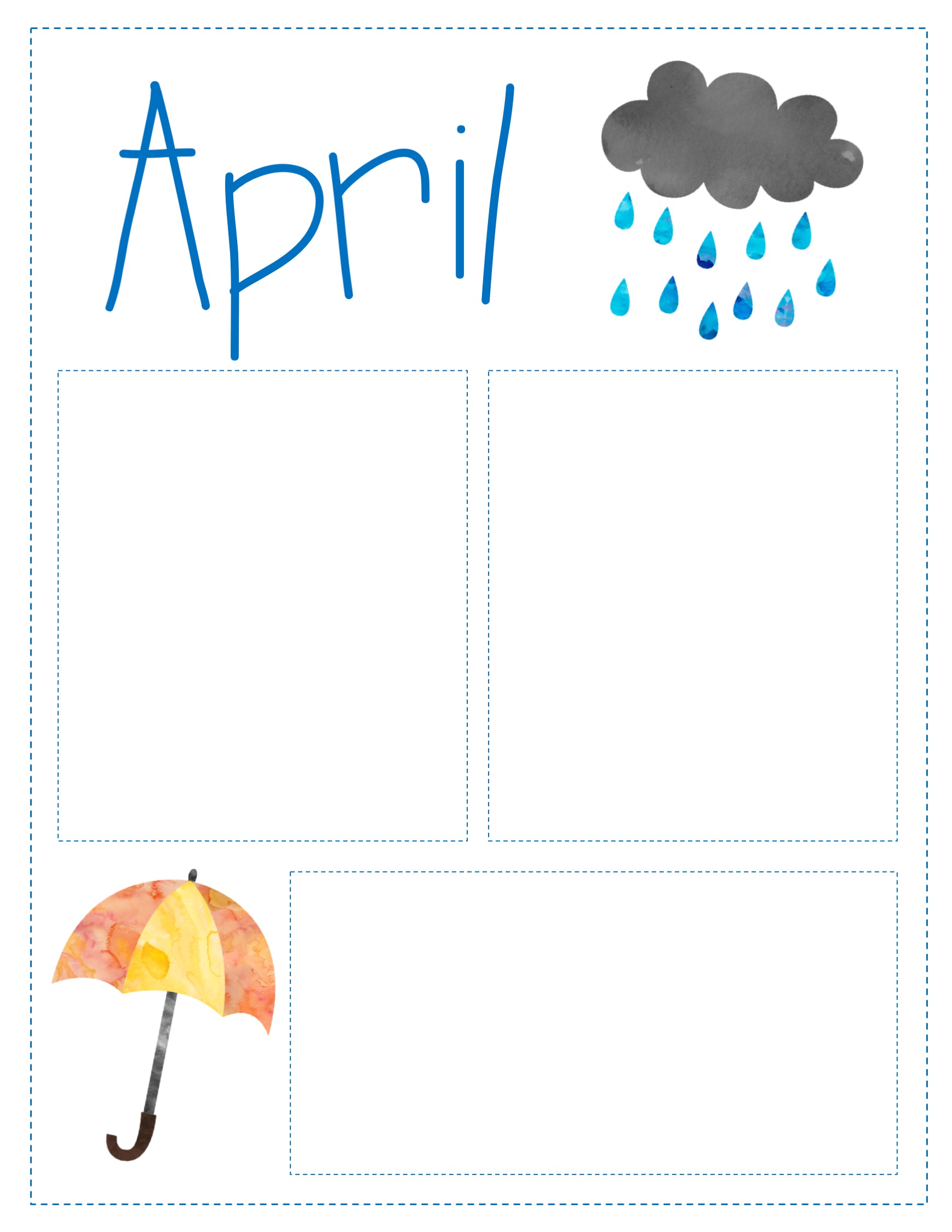 HOLIDAYS:

April 10: Bunny pictures 
April 13: Math and Science night from 4:00 to 5:30pm
April 15: Last Saturday tutorials
April 21: Spring Holiday
April 24: STAAR prep Rally from 1:30 to 2:30
April 25-28 STAAR reading and writing test
Look at what we’re Learning:  

Reading:  STAAR preparation in Reading and Writing

Math:  Data problem solving and cumulative review.
CONTACT INFORMATION:

Conference Period 12:58 – 1:53 p.m.

Ms. Moore	jmoore7@houstonisd.org
Ms. Stewart	Delores.Stewart@houstonisd.org
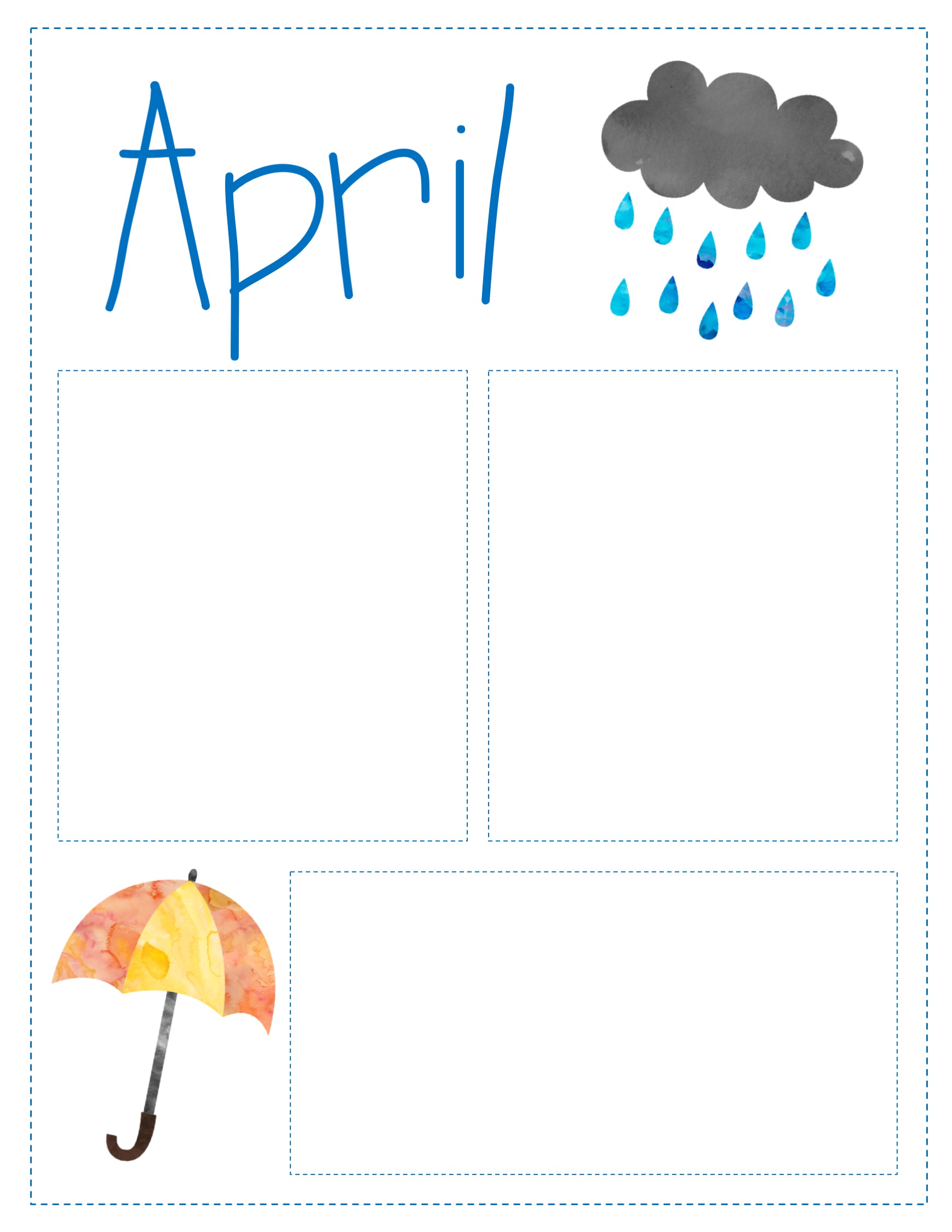 HOLIDAYS:

April 10:  Foto con el conejo de Pascua.
April 13: Noche de Matematicas y ciencias.De 4:00 a 5:30pm.
April 15: Ultimo sabado de tutorias.
April 21: Dia Festivo.
24: Charla motivadora para el STAAR  1:30 to 2:30
April 25-28 STAAR reading and writing test
Estamos aprendiendo:  

Lectura:  STAAR preparacion en lectura y escritura

Math:  Resolución de problemas con Datos y repaso general.
CONTACT INFORMATION:

Conference Period 12:58 – 1:53 p.m.

Ms. Moore	jmoore7@houstonisd.org
Ms. Stewart	Delores.Stewart@houstonisd.org
Mr. Paredes         Ruben.ParedesArribas@houstonisd.org
Mr. Rodriguez Eduardo.RodriguezPociello@houstonisd.org